CHÀO MỪNG CÁC EM ĐẾN VỚI TIẾT HỌC
ÔN TẬP VỀ HÌNH HỌC VÀ ĐO LƯỜNG
Tiết 2
3
Bình sữa to có 23 l sữa, bình sữa nhỏ có ít hơn bình sữa to 8 l sữa. Hỏi bình sữa nhỏ có bao nhiêu lít sữa?
Bài giải
Bình sữa to có: 23l sữa
Bình sữa nhỏ có ít hơn bình sữa to 8l sữa
Bình sữa nhỏ có:          l sữa
Bình sữa nhỏ có số lít sữa là:
23 – 8
= 15 (l)
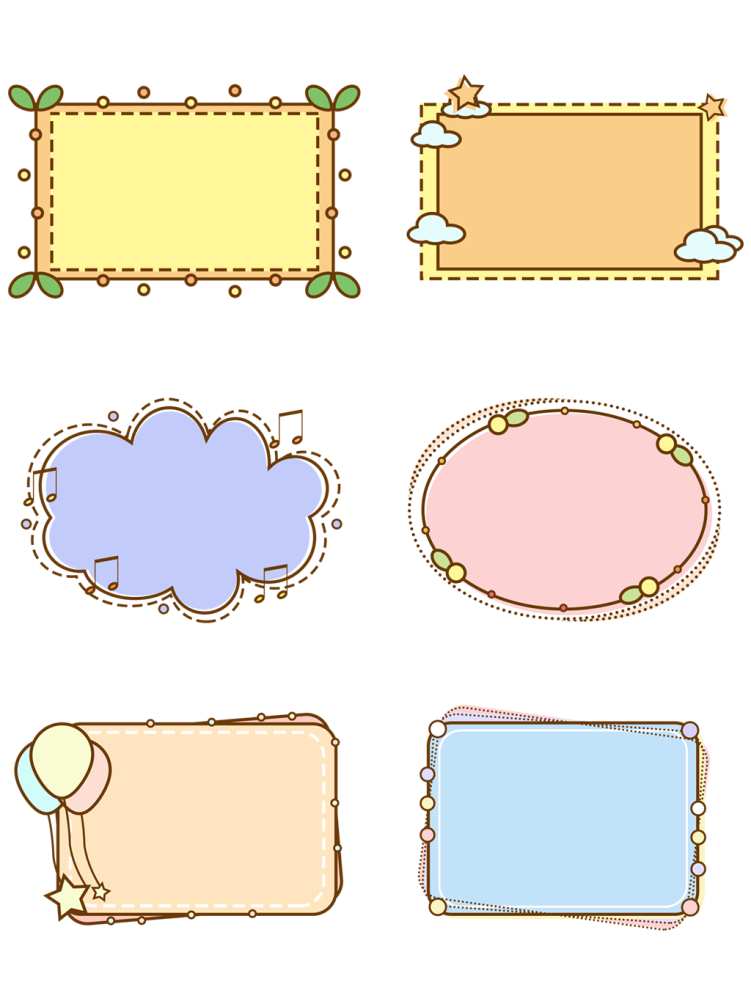 Đáp số: 15 l sữa.
?
Bài toán cho biết những gì ? Và hỏi gì?
4
a) Mỗi mảnh bìa sau có dạng hình gì?
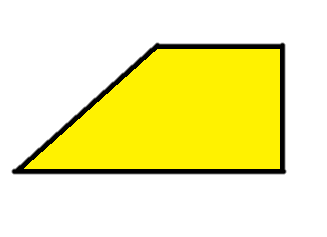 Hình tứ giác
4
b) Hai mảnh bìa trên lắp được vào vị trí nào trong hình vuông sau:
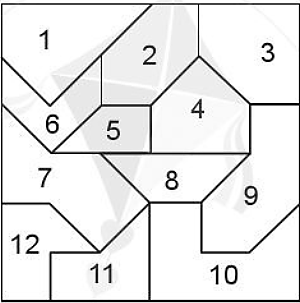 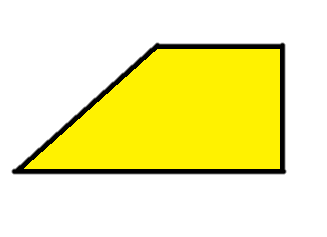 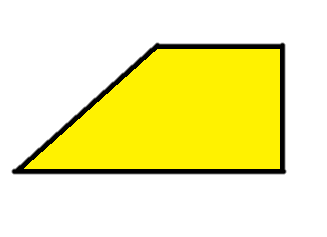 Quan sát cân nặng của các loại hàng bày bán trong siêu thị:
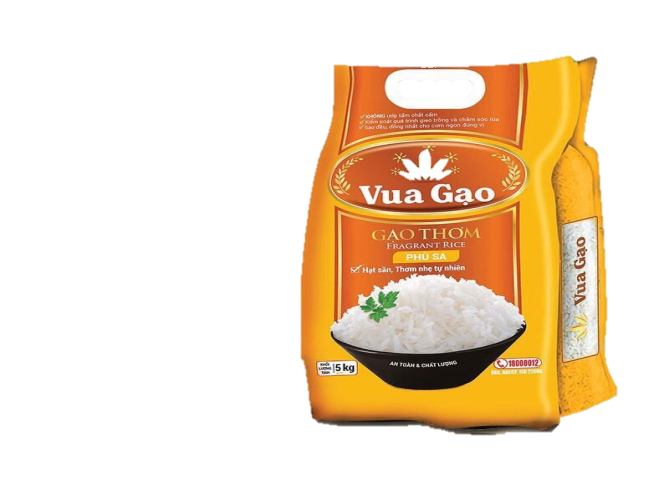 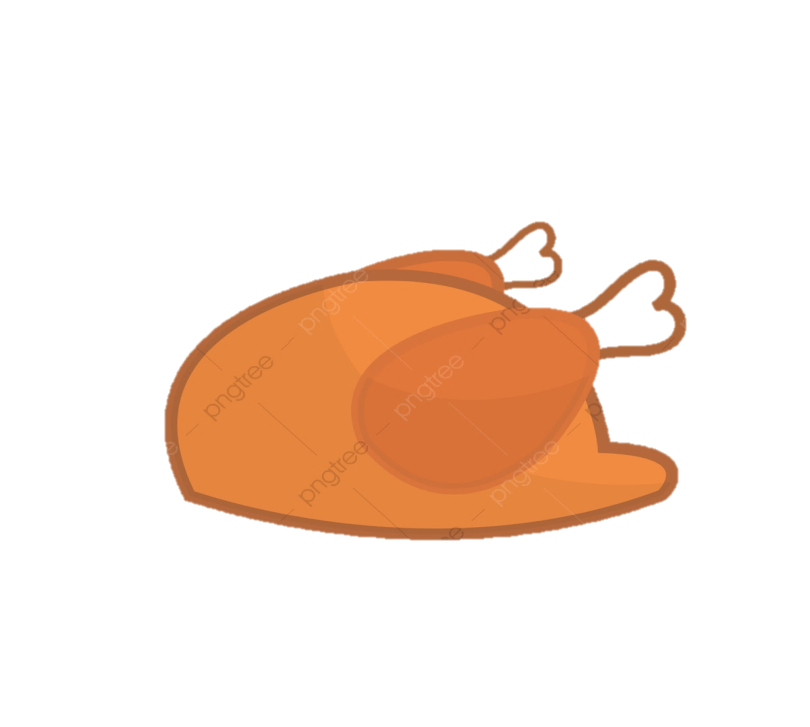 5
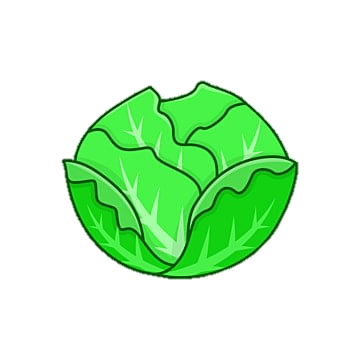 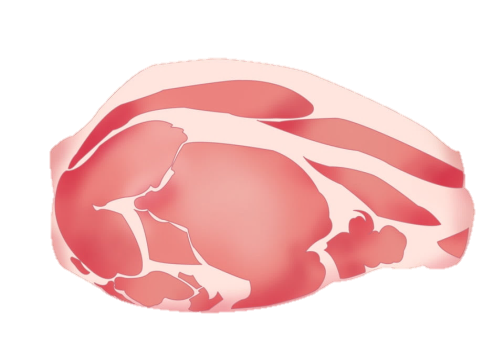 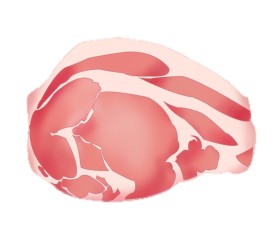 2 kg
2 kg
1 kg
1 kg
3 kg
1 kg
1 kg
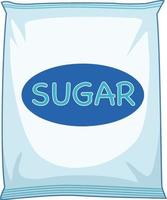 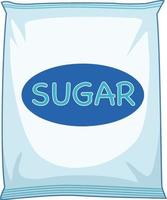 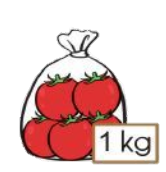 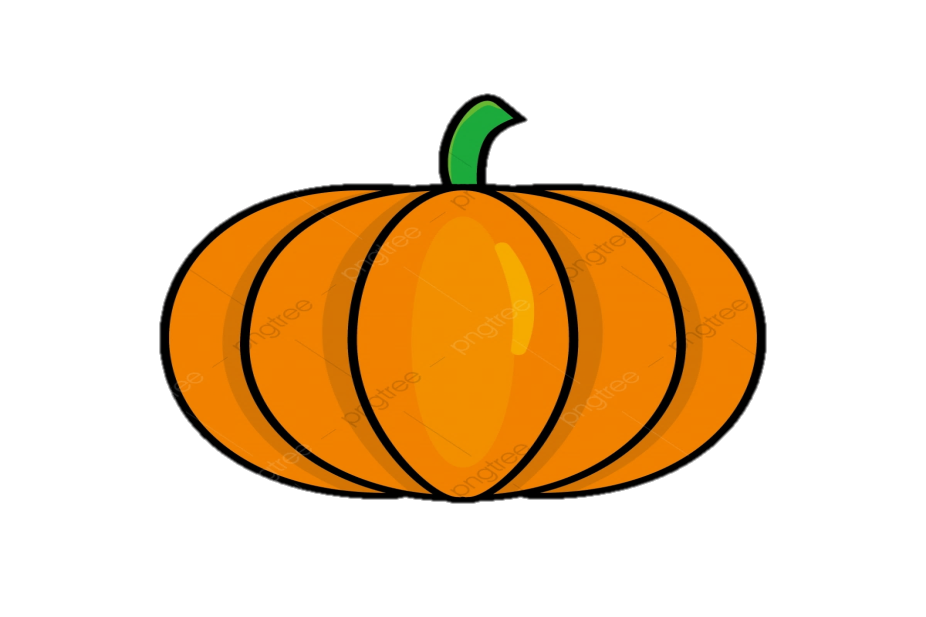 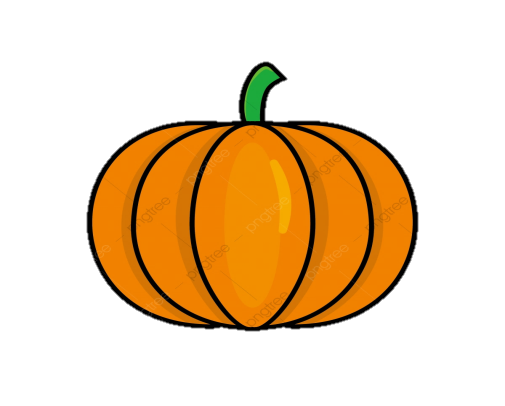 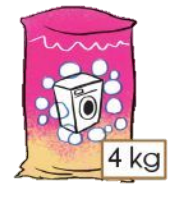 Đường kính trắng
Đường kính trắng
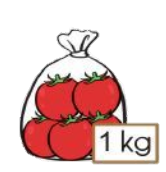 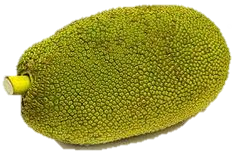 5 kg
1 kg
4 kg
1 kg
8 kg
8 kg
a) Loại hàng nào sau nặng nhất? Loại hàng nào nhẹ nhất?
b) Chị Lan đã mua tất cả 10 kg. Theo em, chị lan  có thể đã mua những loại hàng nào?
5
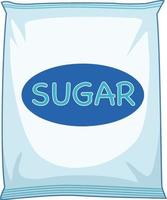 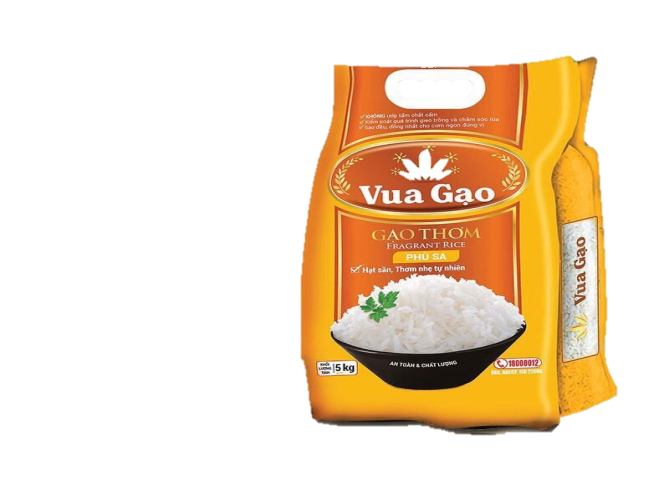 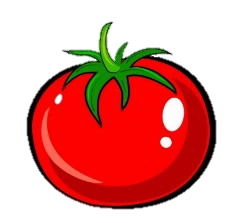 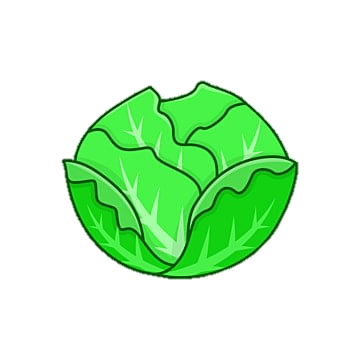 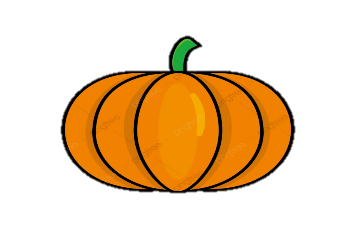 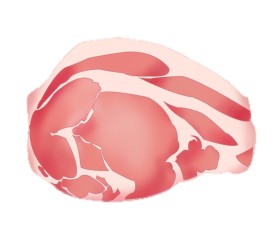 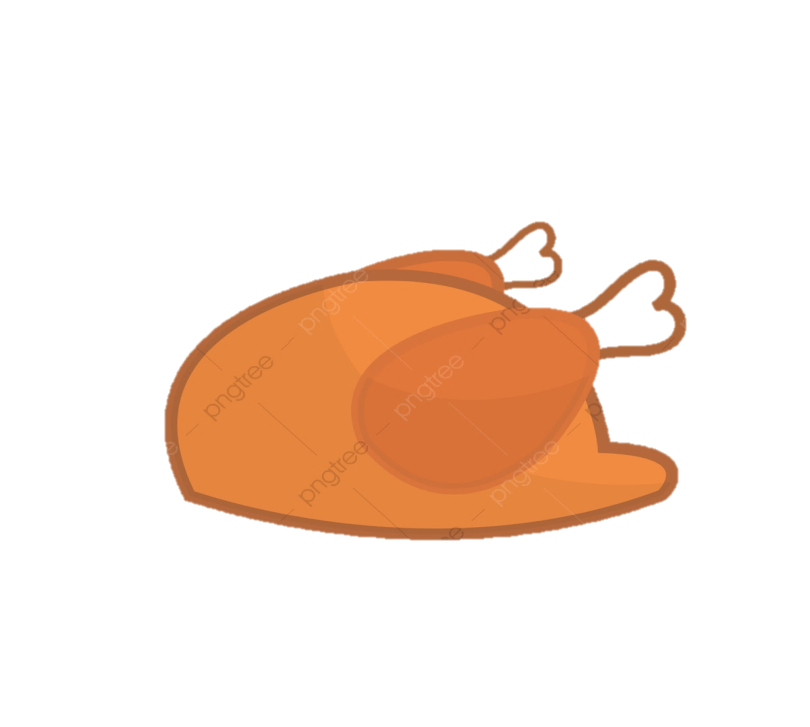 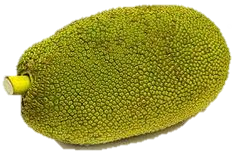 





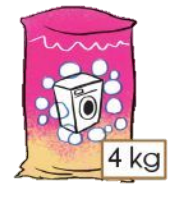 






4 kg



CỦNG CỐ – DẶN DÒ
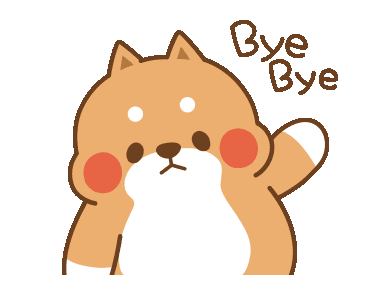 THANK YOU
Tạm biệt và 
hẹn gặp lại